相遇问题
WWW.PPT818.COM
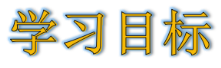 1. 会分析简单的实际问题中的数量关系，能够用方程解决相遇问题。（重点）

2. 找准等量关系，并列方程。（难点）
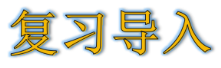 解方程：
    5x＋x＝54                 4x－x＝27
6x＝54
3x＝27
x＝9
x＝9
知识点
用方程解决相遇问题
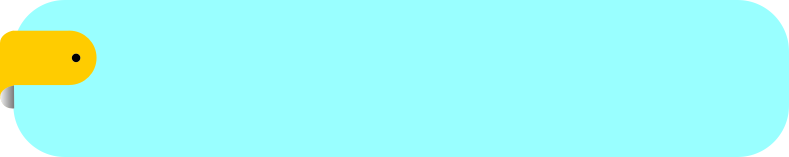 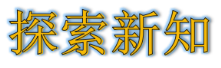 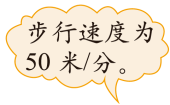 淘气家到笑笑家的路程是840m，两人同时从家里出发。
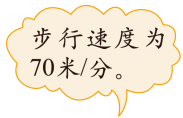 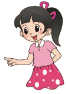 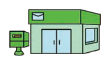 邮局
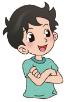 笑笑家
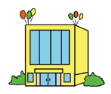 淘气家
商店
（1）估计两人在何处相遇？
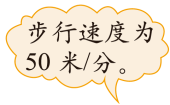 淘气家到笑笑家的路程是840m，两人同时从家里出发。
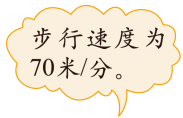 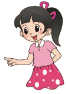 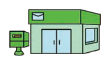 邮局
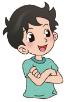 笑笑家
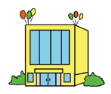 淘气家
商店
（2）淘气和笑笑出发后多长时间相遇？
淘气家到笑笑家的路程是840m，两人同时从家里出发。
840米
70米/分
50米/分
淘气家
笑笑家
淘气走的路程＋笑笑走的路程＝840米
淘气的速度×时间＋笑笑的速度×时间＝840米
70x
＋
50x
＝840
解：设出发后x分相遇，那么淘气走了70x米，笑笑
    走了50x米。
答：出发后7分相遇。
（2）如果淘气步行的速度是80米/分，笑笑步行的
     速度是60米/分，他们出发后多长时间相遇？
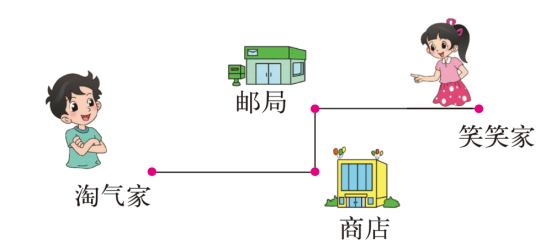 （2）如果淘气步行的速度是80米/分，笑笑步行的
     速度是60米/分，他们出发后多长时间相遇？
解：设出发后x分相遇，那么淘气走了80x米，
    笑笑走了60x米。
答：出发后6分相遇。
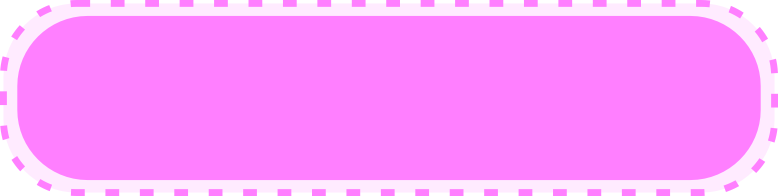 知识提炼
解形如ax±bx＝c类型的方程，要根据乘法分配律和等式的性质来解。
在解决相遇问题时，可利用“速度和×相遇时间＝路程和”这个等量关系式来列方程解答。
小试牛刀
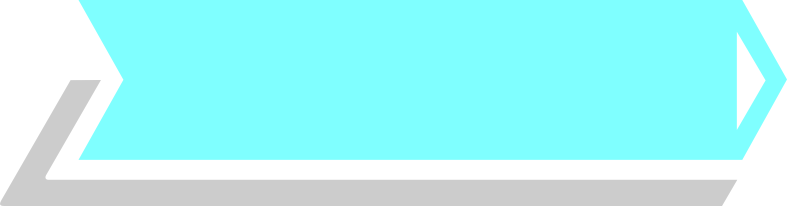 甲、乙两工程队铺一条长1400m的公路，他们从两端同时施工，甲队每天铺80m，乙队每天铺60m，几天后能够铺完这条公路？ （选自教材P72 T2）
1400米
80米/天
60米/天
甲队
乙队
甲队铺的路程＋乙队铺的路程＝1400米
解：设x天后能够铺完这条公路。
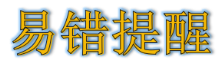 例 李明家和方强家相距1680米，他们两人同时从家出发。
（1）估计两人在何处相遇，是药店还是商店？
（2）相遇时李明走了多远？
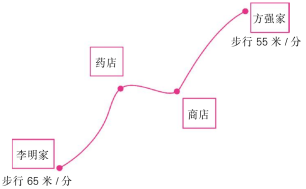 （1）两人大约在药店相遇。
（2）解：设相遇时经过了x分。
          65x＋55x＝1680
                  120x＝1680
                        x＝14（分）
                    65x＝65×14＝910
          答：相遇时李明走了 910 米。
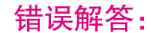 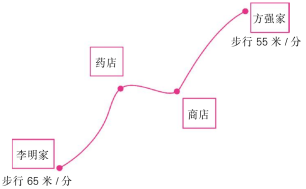 （1）两人大约在药店相遇。
（2）解：设相遇时经过了x分。
          65x＋55x＝1680
                  120x＝1680
                        x＝14（分）
                    65x＝65×14＝910
          答：相遇时李明走了 910 米。
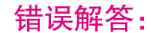 错因分析：（1）李明走得快，所以两人大约在商店相遇。     
         （2）求未知数的值时不应该写单位名称。
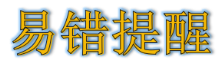 例 李明家和方强家相距1680米，他们两人同时从家出发。
（1）估计两人在何处相遇，是药店还是商店？
（2）相遇时李明走了多远？
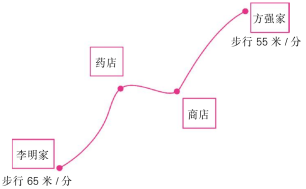 （1）两人大约在商店相遇。
（2）解：设相遇时经过了x分。
          65x＋55x＝1680
                  120x＝1680
                        x＝14（分）
                    65x＝65×14＝910
          答：相遇时李明走了 910 米。
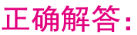 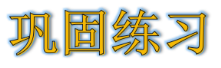 1.张叔叔要给王阿姨送一份材料，他们约定两人同时开车出
  发。公园距天桥50km。（选自教材P72 T1）
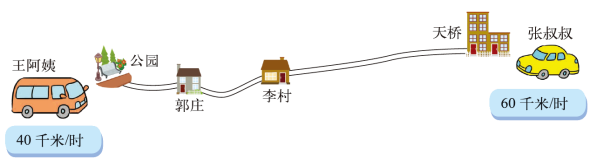 (1)估计两人在哪个地方相遇？在图上标出来，再与同伴说
   一说你的想法。
1.张叔叔要给王阿姨送一份材料，他们约定两人同时开车出
  发。公园距天桥50km。（选自教材P72 T1）
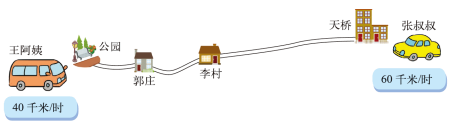 (2)出发后几时相遇？相遇地点距公园有多远？列方程解决
   问题。
解：设出发后x时相遇。
2.解方程。（选自教材P72 T3）
m=9
x=4
y =35
y=2.5
x=1.3
n =2
3.有一份5700字的文件，由于时间紧急，安排甲、乙
  两名打字员同时开始录入。录完这份文件需用多长
  时间？ （选自教材P72 T4）
解：设录完这份文件需用x分。
    100x＋90x＝5700
                        x＝30
答：录完这份文件需用30分。
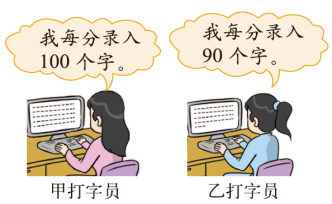 4.北京到呼和浩特的铁路长660km。一列火车从呼和浩   特开出，每时行驶60km；另一列火车从北京开出，每时行驶72km。两列火车同时开出，经过几时相遇？ （选自教材P72 T3）
解：设经过x小时相遇。
         60x+72x=660
                     x=5
答：经过5小时相遇。
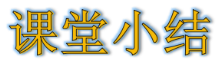 这节课你们都学会了哪些知识？
解形如ax±bx＝c类型的方程，要根据乘法分配律和等式的性质来解。
在解决相遇问题时，可利用“速度和×相遇时间＝路程和”这个等量关系式来列方程解答。
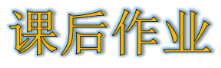 作业1：完成教材相关练习题。
作业2：完成对应的练习题。